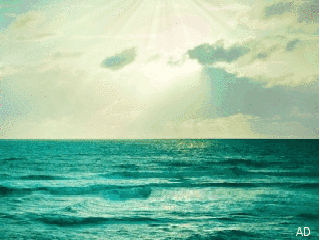 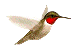 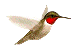 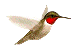 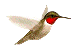 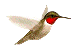 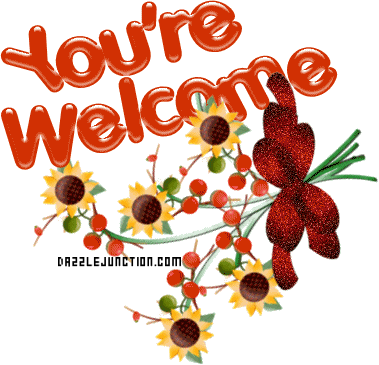 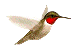 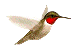 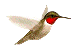 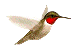 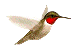 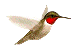 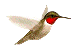 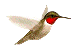 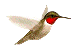 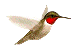 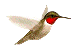 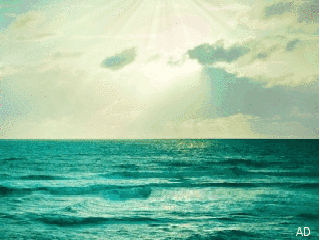 পরিচিতি
মোঃ আতিকুর রহমান
ইন্সট্রাক্টর ( ইলেক)
ফুলকোট নবোদয় কারিগরি উচ্চ বিদ্যালয়
শাজাহানপুর, বগুড়া।
ICT4E  জেলা এ্যাম্বাসেডর,বগুড়া
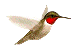 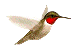 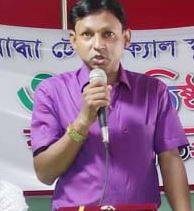 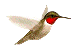 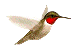 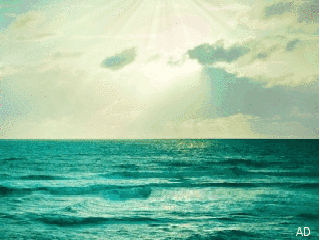 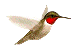 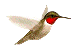 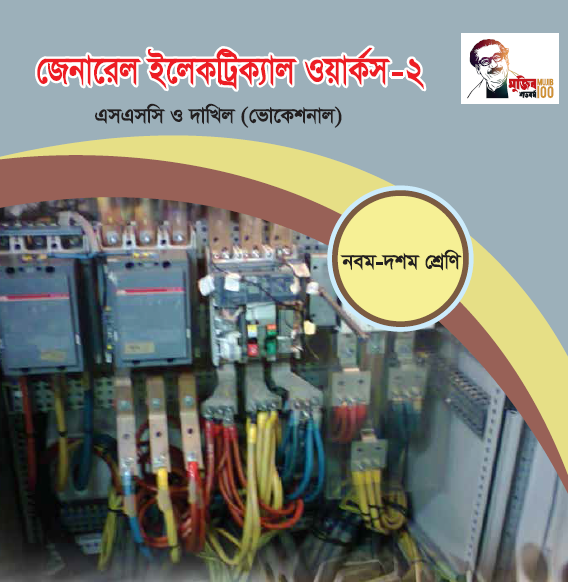 শ্রেনী : নবম
অধ্যায় :১৭
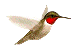 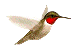 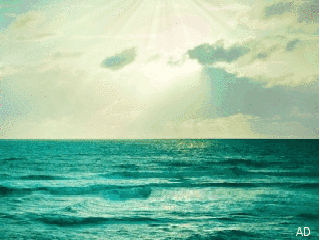 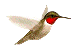 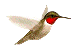 রক্ষন যন্ত্র কি জানতে পারবে ।
শি
খ
ন
ফ
ল
ফিউজ কি তা জানতে পারবে ।
ফিউজের প্রকারভেদ  জানতে পারবে ।
ফিউজের কার্যপদ্ধতি জানতে পারবে ।
ফিউজ কারেন্ট কি তা জানতে পারবে ।
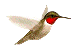 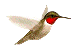 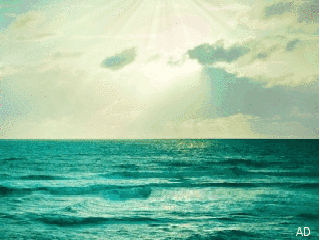 রক্ষণ যন্ত্রের সংজ্ঞা (Definition of protective devices):



সার্কিটের বিভিন্ন অংশ [যেমন- ওয়্যারিং সার্কিটে সংযুক্ত বৈদ্যুতিক যন্ত্রপাতি ও অন্যান্য ফিটিংস পূর্বনির্ধারিত কারেন্টের অতিরিক্ত কারেন্ট প্রবাহিত হয়ে ক্ষতিগ্রস্ত এমনকি পুড়ে যাওয়ার হাত থেকে রক্ষা এবং বিদ্যুৎ ব্যবহারকারীকে বেদ্যুতিক আঘাত (Shock) হতে এমনকি জীবন রক্ষা করার জন্য যে যন্ত্র ব্যবহার করা হয়, তাহাই রক্ষণ যন্ত্র বা Protective Device হিসেবে পরিচিত।

রক্ষণ যন্ত্রের শ্রেণিবিভাগ (Different types of protective devices):

দুধরনের রক্ষণ যন্ত্র ব্যবহার করা হয়, যথা:
১। ফিউজ 

২। সার্কিট ব্রেকার।
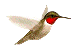 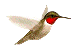 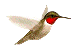 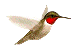 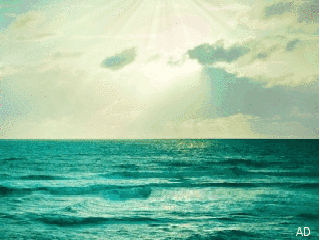 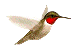 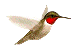 রক্ষণ যন্ত্র কেন ব্যবহার করা হয় 



(ক) শর্ট সার্কিট, ওভারলােড কিংবা আর্থ-কল্টের কারণে প্রবাহিত অতিরিক্ত
        কারেন্ট হতে সার্কিট এবং তৎসংলগ্ন যন্ত্রপাতিকে রক্ষা করা;

(খ) আর্থ-ফল্ট বা আর্থ-লিকেজ (Earth-leakage) কারেন্ট হতে সার্কিটকে রক্ষা
      করা ।

(গ) প্রয়োজনের সময় বিদ্যুৎ ব্যবহারকারী বিদ্যুৎ সরবরাহ হতে সার্কিটকে 
       বিচ্ছিন্ন করার সুযোগ দেয়া।
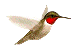 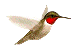 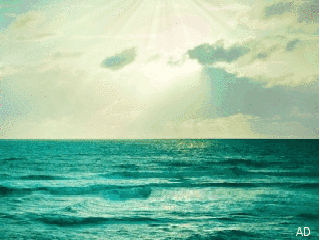 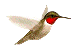 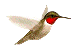 ফিউজ কিঃ



তড়িৎ বর্তনীতে অতিরিক্ত তড়িৎপ্রবাহ রোধ করার জন্য যে বৈদ্যুতিক যন্ত্র ব্যবহার করা হয় তাকে ফিউজ বলে।

ফিউজ একটি রক্ষাকারী ডিভাইস। যাহা একটি ইলেকট্রিক্যাল সার্কিটে নিদ্ধারিত মানের চেয়ে অধিক ইলেকট্রন প্রবাহিত হলে নিজে পুরে গিয়ে ইলেকট্রন প্রবাহের পথ বিচ্ছিন্ন করে দিয়ে সিস্টেমকে রক্ষাকরে।
অনাকাঙিক্ষত ইলেকট্রন প্রবাহ থেকে সার্কিটকে রক্ষা করতে ফিউজ ব্যবহার করাহয়।
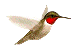 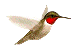 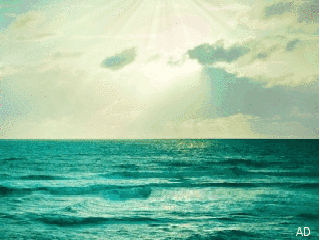 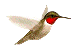 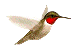 ফিউজের প্রতিকঃ
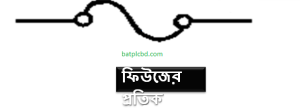 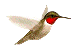 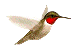 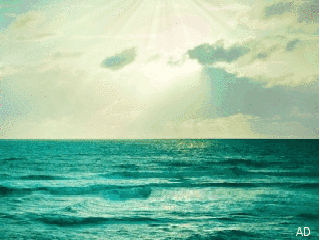 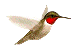 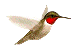 প্রকারভেদঃ

                       গঠন অনুযায়ি ফিউজ তিন প্রকার যথাঃ

১.রি-ওয়্যায়েবল ফিউজ

২.কার্টিজ ফিউজ

৩.এইচ আর সি ফিউজ

ভোল্টেজ অনুসারে ফিউজ দুই প্রকার যথাঃ

১.লো –ভোল্টেজ ফিউজ

২.হাই- ভোল্টেজ ফিউজ
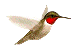 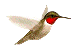 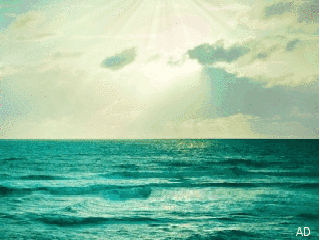 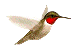 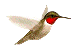 ফিউজের কার্যপদ্ধতিঃ



ফিউজের কাজ হলো সার্কিটে অতিরিক্ত তাপমাত্রা উৎপন্ন না করে নির্দিষ্ট পরিমান কারেন্ট বহন করে এবং সার্কিটে কারেন্ট এর পরিমান বৃদ্ধি পেলে তার মেটাল তার বা তারের টুকরো টি গলে গিয়ে সার্কিট হতে বিছিন্ন হয়ে পরে এবং সার্কিটে কারেন্ট প্রবাহের লাইন কে বিছিন্ন করে দেয় ফলে সার্কিট অতিরিক্ত কারেন্ট প্রবাহ হতে সুরক্ষা পায়। এভাবেই একটি ফিউজ নিজে পুড়ে গিয়ে সার্কিট কে রক্ষা করে।
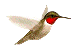 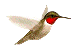 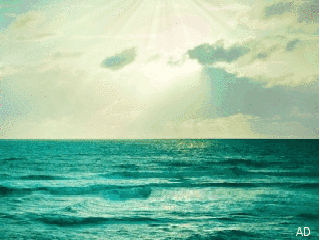 ফিউজ তারের বৈশিষ্টঃ


ফিউজ তারের বৈশিষ্ট হচ্ছে এটা উত্তপ্ত হলে গলেযাবে।

এটা একটা প্রহরী হিসেবে কাজ করবে। সর্ট সার্কিট বা ওভারলোড হলে সে মারাযাবে এবং সংযুক্ত ডিভাইসকে বা সিস্টেমকে ক্ষতির হাত থেকে রক্ষা করবে।


ফিউজিং কারেন্টঃ
   
সর্বনিন্ম যে পরিমান কারেন্ট প্রবাহিত হলে ফিউজ তার গলে যায় তাকে ঐ ফিউজের ফিজিং কারেন্ট বলে। এই কারেন্টের মান ঐ ফিউজের ফিউজিং এলেমেন্ট কারেন্ট রেটিং এর বেশি হয়।
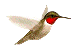 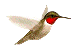 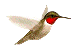 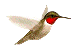 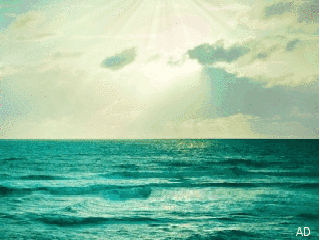 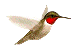 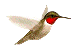 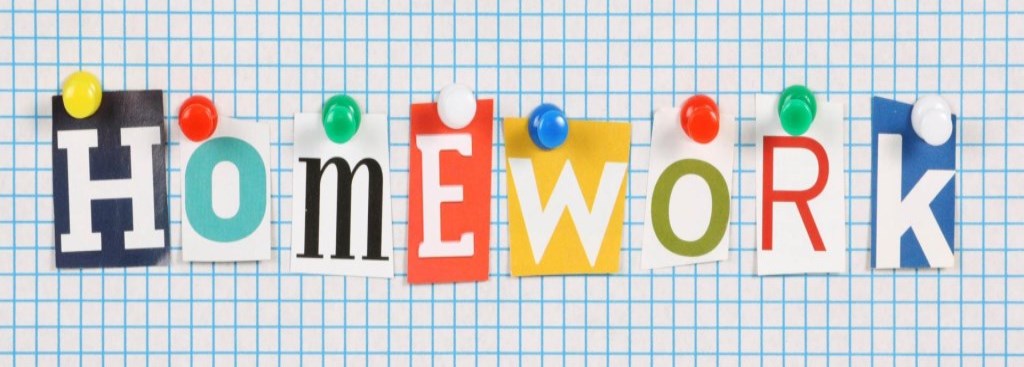 ০১.রক্ষন যন্ত্র কি ?
০২.  রক্ষন যন্ত্র কেন ব্যব হার করা হয়।
০৩. ফিউজ কি ?
০৪. ফিউজের প্রখঅরভেদ উল্লেখ কর ?
০৫. ফিউজের কার্যপদ্ধতি বর্ননা কর ?
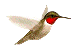 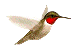 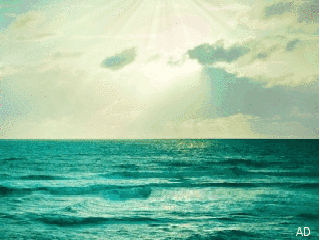 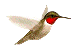 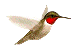 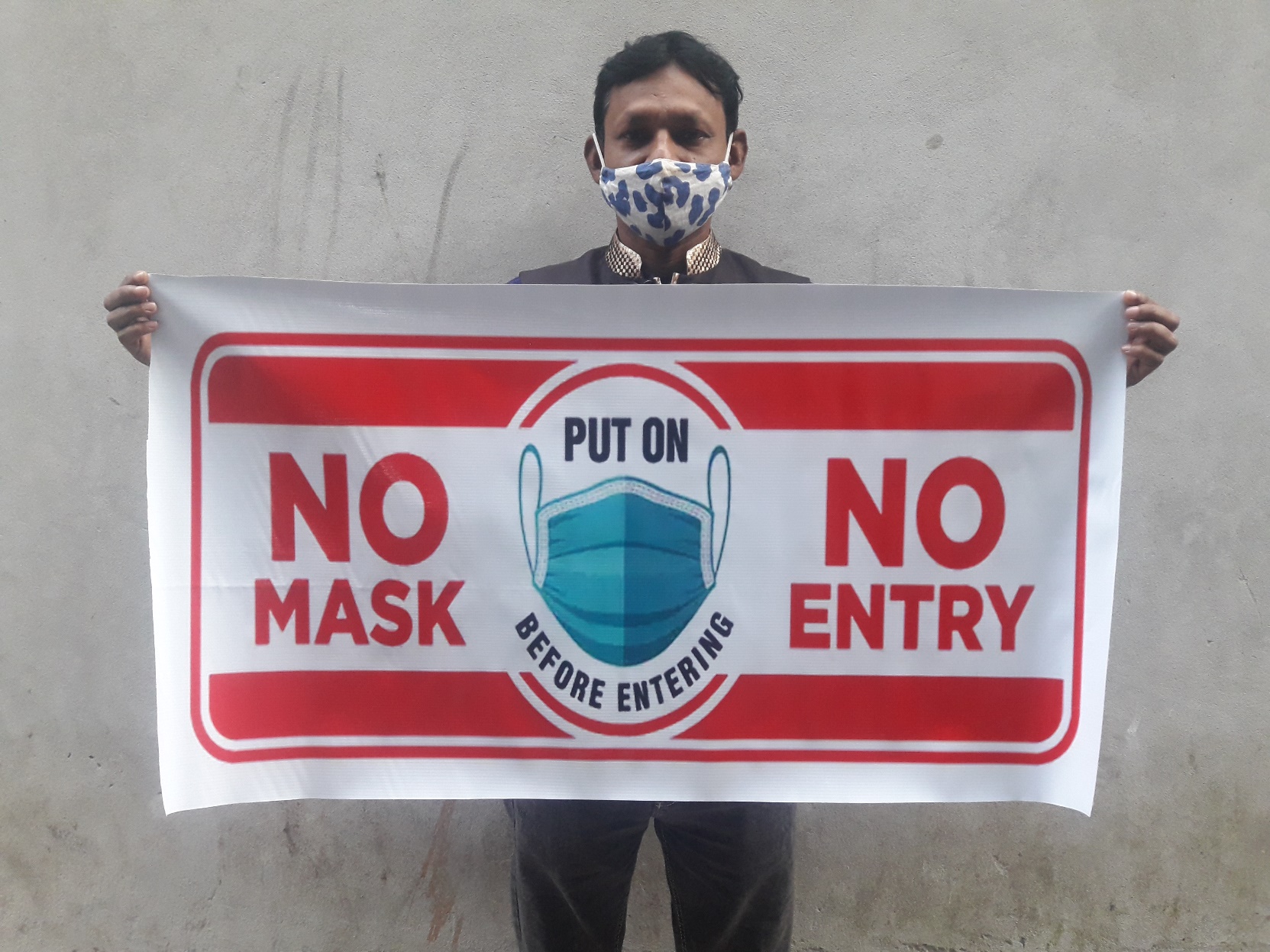 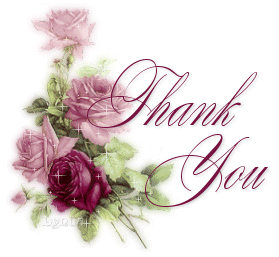 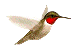 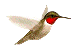